Lage national
14. Juli 2021
Expositionsländer importierter Fälle
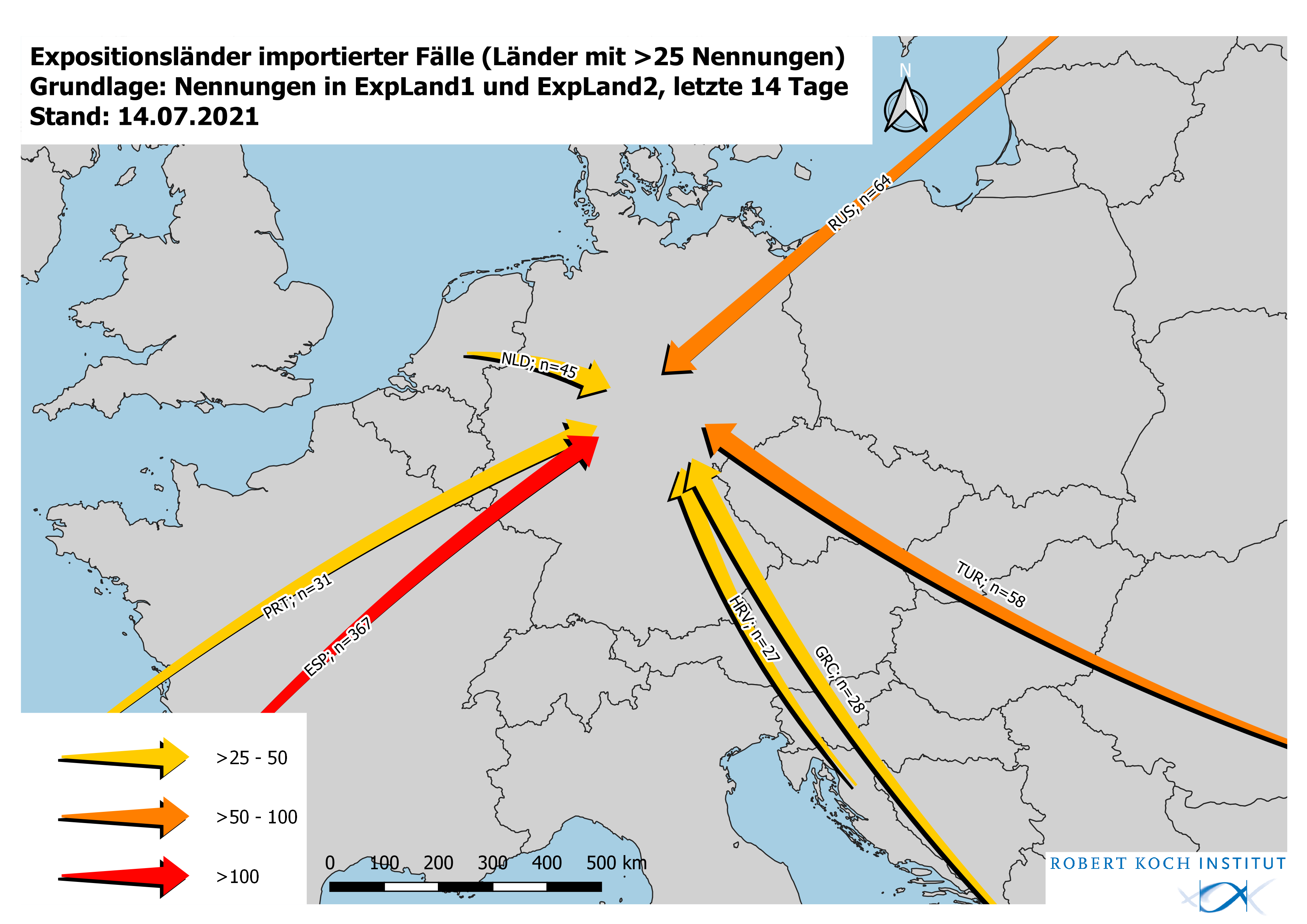 14.07.2021
2
[Speaker Notes: file://rki.local/daten/Wissdaten/RKI_nCoV-Lage/3.Kommunikation/3.7.Lageberichte/2021-06-25/Karten/A-ImportLaender.png]
Exposition im Ausland
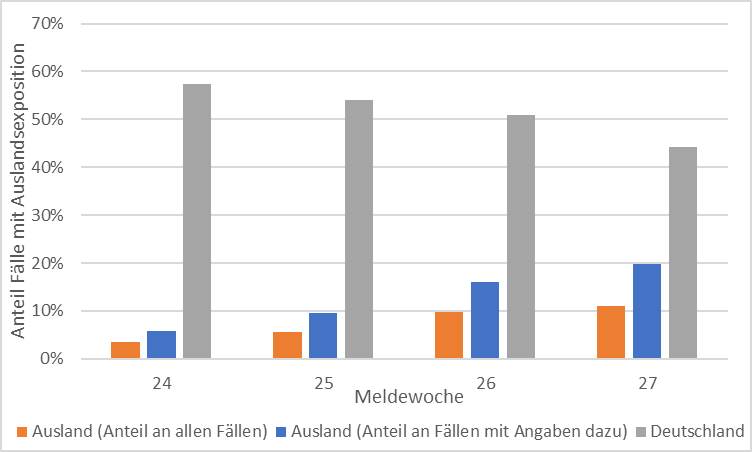 Fälle ohne Angaben zum Expositionsort sind Vergleichbar mit Fällen mit Exposition in Deutschland
14.07.2021
3
Expositionsländer
14.07.2021
4